Письменное сложение двузначных чисел без перехода через десяток.
Учитель начальных классов 
Дубровина Анна Николаевна
Устный счет
48, 46, 44, 42, 40, 38, ...
35, 38, 41, 44, 47, 50, ...
«Цепочка»
Проверьте, всё ли в цепочке верно?
+ 3
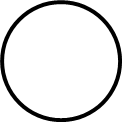 - 2
10
+ 5
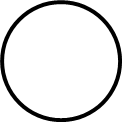 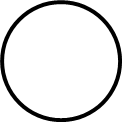 4
- 7
+ 3
5
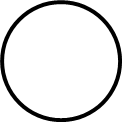 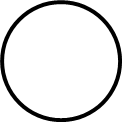 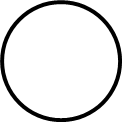 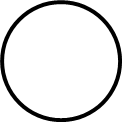 - 4
- 2
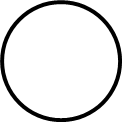 + 6
7
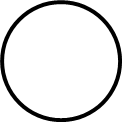 + 1
Задача на смекалку
Ребята катались на велосипедах. У всех велосипедов было 8 колёс. Сколько было двухколёсных велосипедов ?
Задача на смекалку
Ребята катались на велосипедах. У всех велосипедов было 8 колёс. Сколько было двухколёсных велосипедов ?
Ответ:
 Было 4 двухколесных велосипеда.
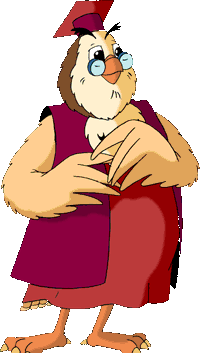 35+22= ?
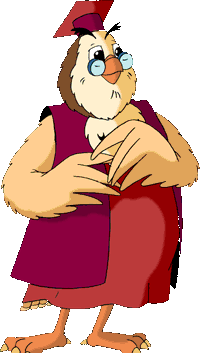 35
+ 22
   57
Задание в учебнике с.87, 2 задание «Выполни сложение».
Задание в учебнике с.87, 3 задание «Выполни решение задачи №1».
Проверь себя
Мальчиков - 26 учеников
Девочек - ? на 5 учениц меньше
?
Проверь себя
Мальчиков - 26 учеников
Девочек - ? на 5 учениц меньше
?
26 – 5 = 21(дев.)


2)
26
+ 21
   47(уч.)
Ответ: 47 учеников участвовало в концерте.
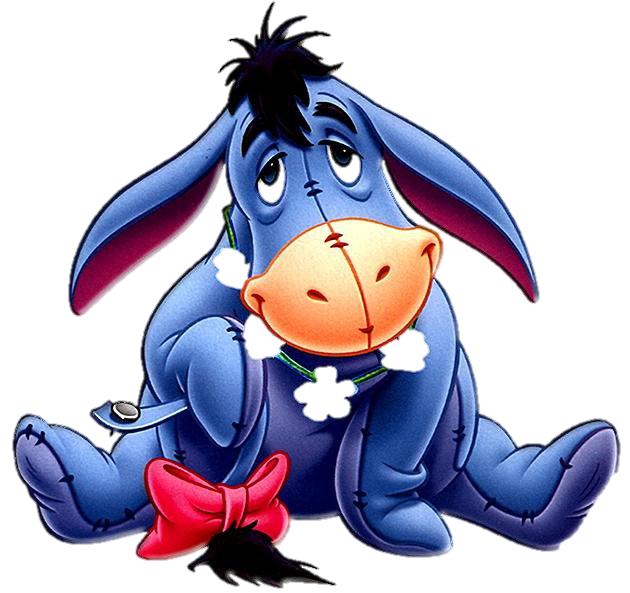 Ребусы
1в                       2в
                      
    *  6                   3  *
 + 3  *                + *  5
    8  9                   4  9
Домашнее задание 
в учебнике с.88, 
4 задание 
(1,2 столбики)